Fig. 1.  Sequence of video pictures of the normal backward hatching process of the eggs of the euphausiid E. pacifica ...
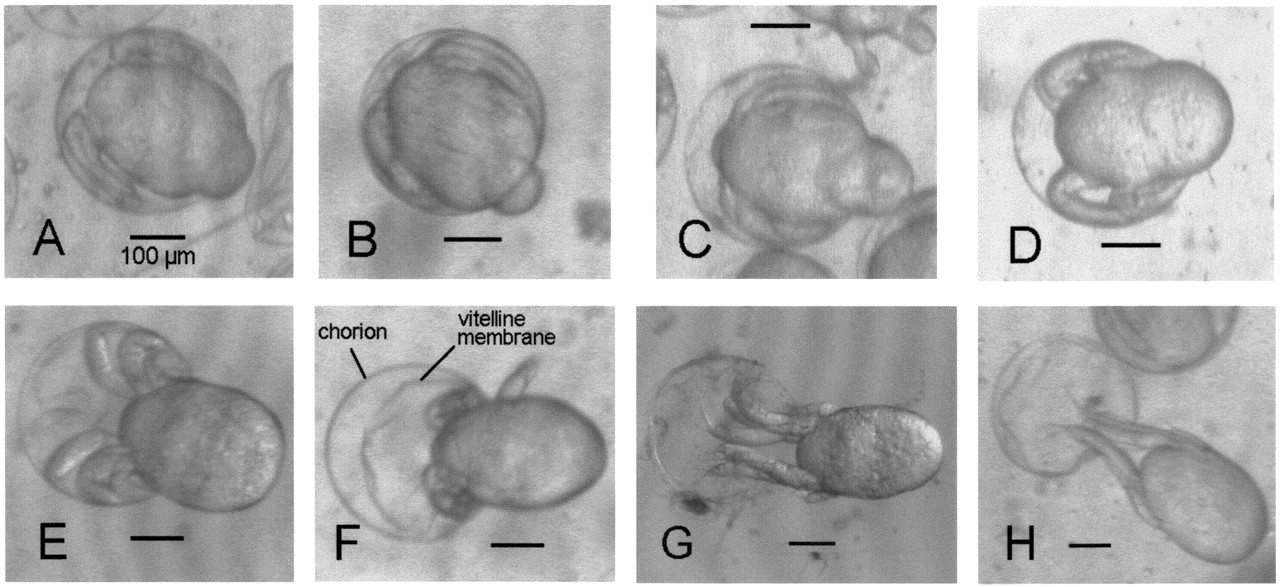 J Plankton Res, Volume 24, Issue 12, December 2002, Pages 1265–1276, https://doi.org/10.1093/plankt/24.12.1265
The content of this slide may be subject to copyright: please see the slide notes for details.
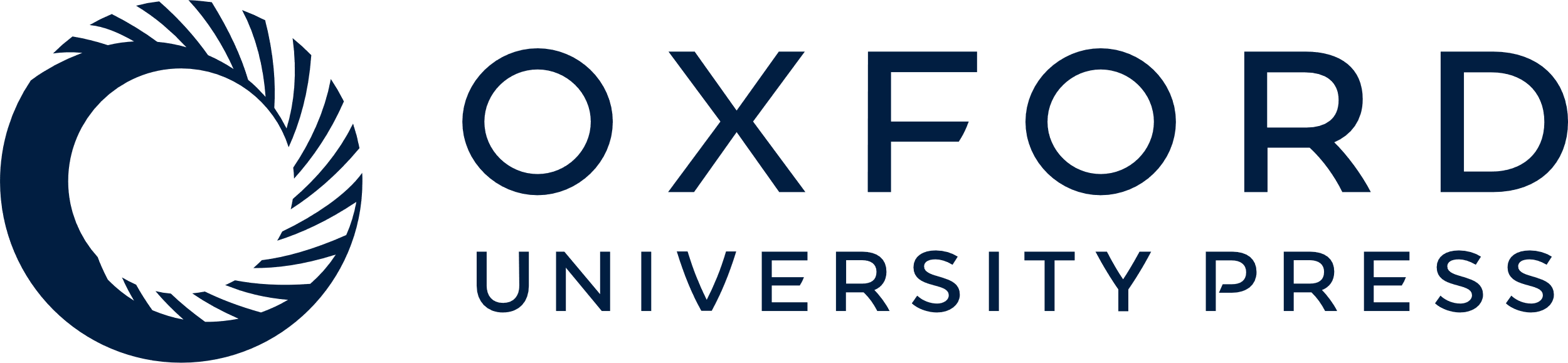 [Speaker Notes: Fig. 1.  Sequence of video pictures of the normal backward hatching process of the eggs of the euphausiid E. pacifica under laboratory conditions at 10.5°C (±0.5°C, living specimens). The entire hatching process takes just 5–20 s. Scale bar = 100 μm.


Unless provided in the caption above, the following copyright applies to the content of this slide: © Oxford University Press 2002]
Fig. 2.  Delayed hatching of the eggs of E. pacifica ‘EP1’ and ‘EP2’ females collected in the NH20 station during July ...
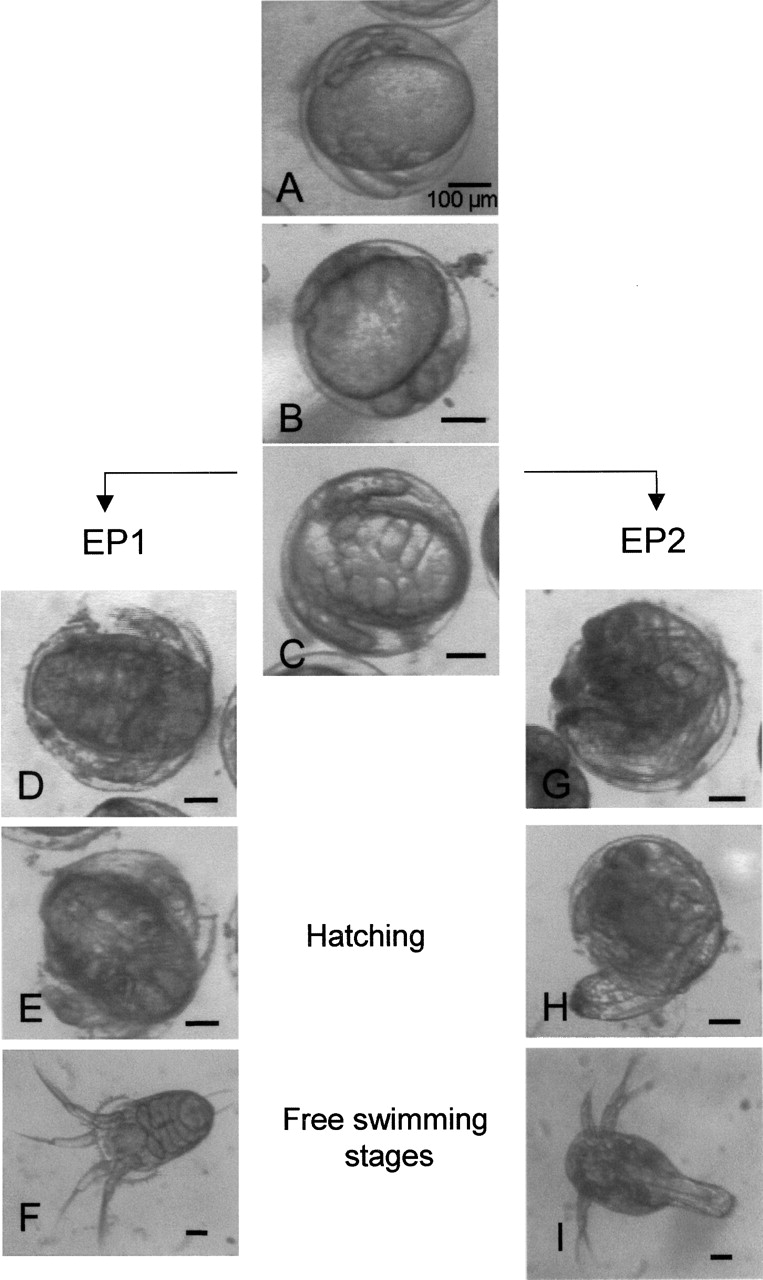 J Plankton Res, Volume 24, Issue 12, December 2002, Pages 1265–1276, https://doi.org/10.1093/plankt/24.12.1265
The content of this slide may be subject to copyright: please see the slide notes for details.
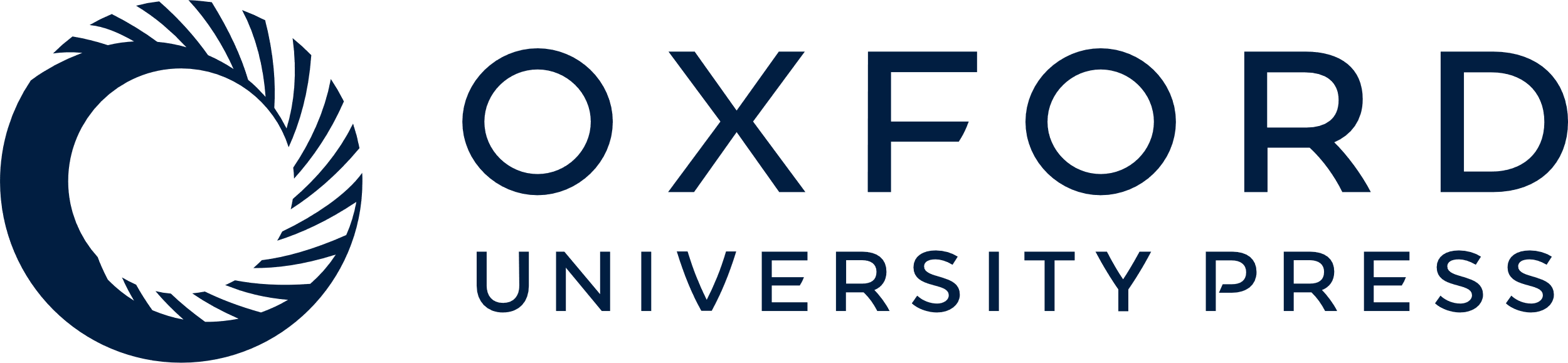 [Speaker Notes: Fig. 2.  Delayed hatching of the eggs of E. pacifica ‘EP1’ and ‘EP2’ females collected in the NH20 station during July 30, 2001. The sequence shows the morphology of the egg of stage TW with the nauplius 1 inside the egg 36–51 h after spawning (A). The nauplius 2 developed between 70 and 96 h after spawning (B) and metanauplius between 90 and 220 h (C). From this point the broods of EP1 and EP2 had different development and hatching mechanism. About 200 h after spawning the chorion of the eggs of the EP1 brood began to disintegrate and all the eggs hatched as metanauplius (D–F). For the EP2 brood, calyptopis 1 was observed 232 h (G) and they hatched around 347 h after the spawning (H). 63 eggs of the EP2 brood hatched as N1 65 h after spawning and 46 eggs hatched as C1 (I). Scale bar = 100 μm.


Unless provided in the caption above, the following copyright applies to the content of this slide: © Oxford University Press 2002]
Fig. 3.  Delayed hatching of the eggs of T. spinifera female collected in the HH-4 station during April 10, 2002. The ...
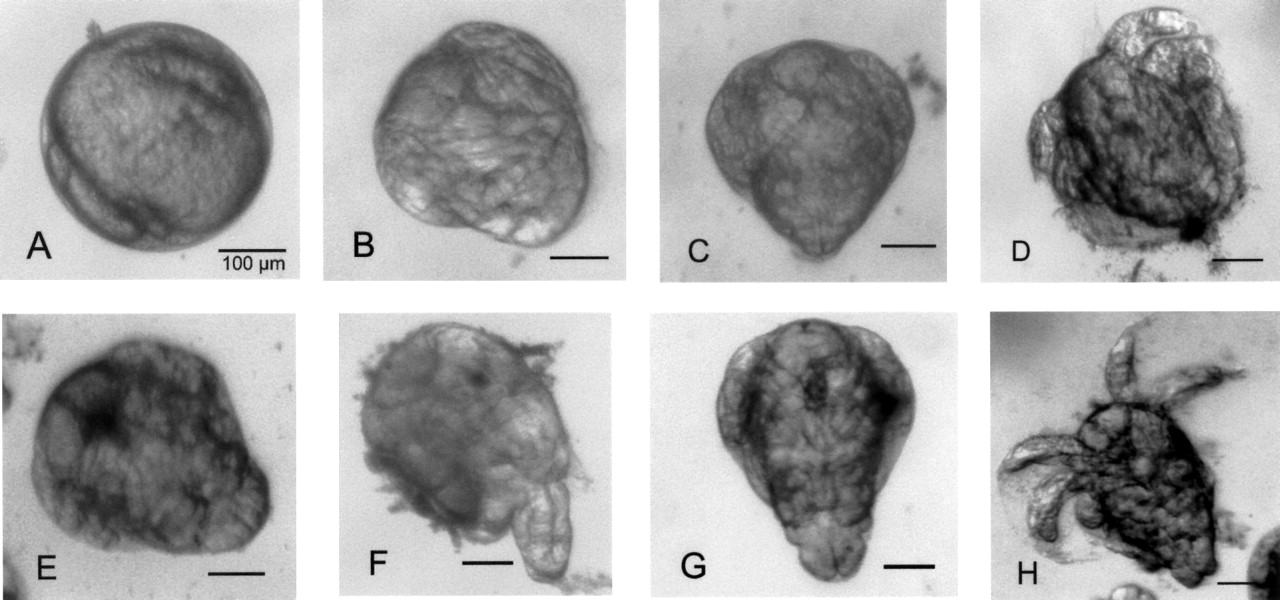 J Plankton Res, Volume 24, Issue 12, December 2002, Pages 1265–1276, https://doi.org/10.1093/plankt/24.12.1265
The content of this slide may be subject to copyright: please see the slide notes for details.
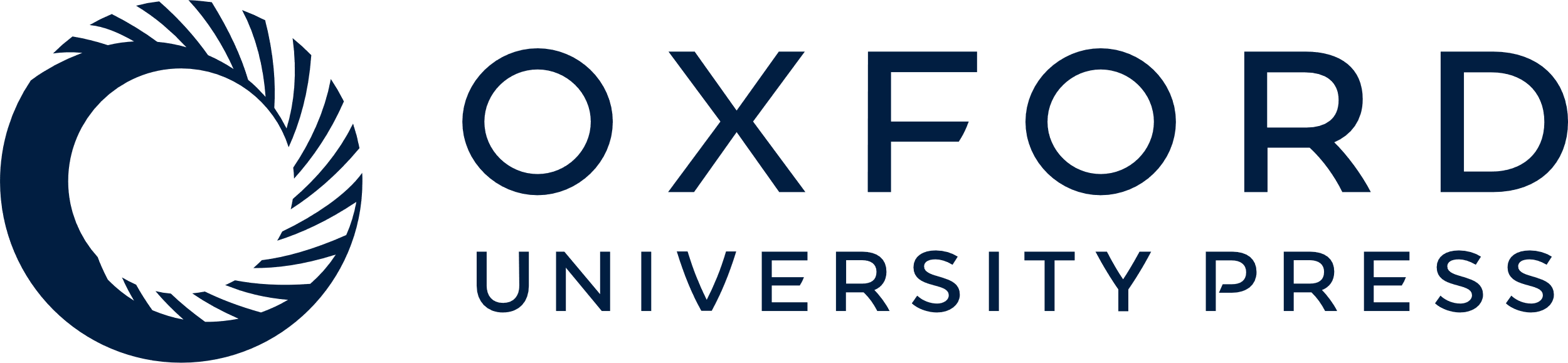 [Speaker Notes: Fig. 3.  Delayed hatching of the eggs of T. spinifera female collected in the HH-4 station during April 10, 2002. The sequence shows the morphology of the egg stage TW with the nauplius 1 inside the egg at ∼45 h after spawning (A). Twitching egg developed 83 h after spawning (B), nauplius 2 inside the egg 94 h (C), nauplius 2 hatching 120 h (D), metanauplius inside the eggs 140 h (E), deformed larvae between metanauplius and calyptopis 157 h (F), metanauplius inside the egg 180 h (G), and free metanauplius >180 h after spawning (H). Scale bar = 100 μm.


Unless provided in the caption above, the following copyright applies to the content of this slide: © Oxford University Press 2002]
Fig. 4.  Delayed hatching of the eggs of T. inspinata female collected in the RR-7 station during June 13, 2002. The ...
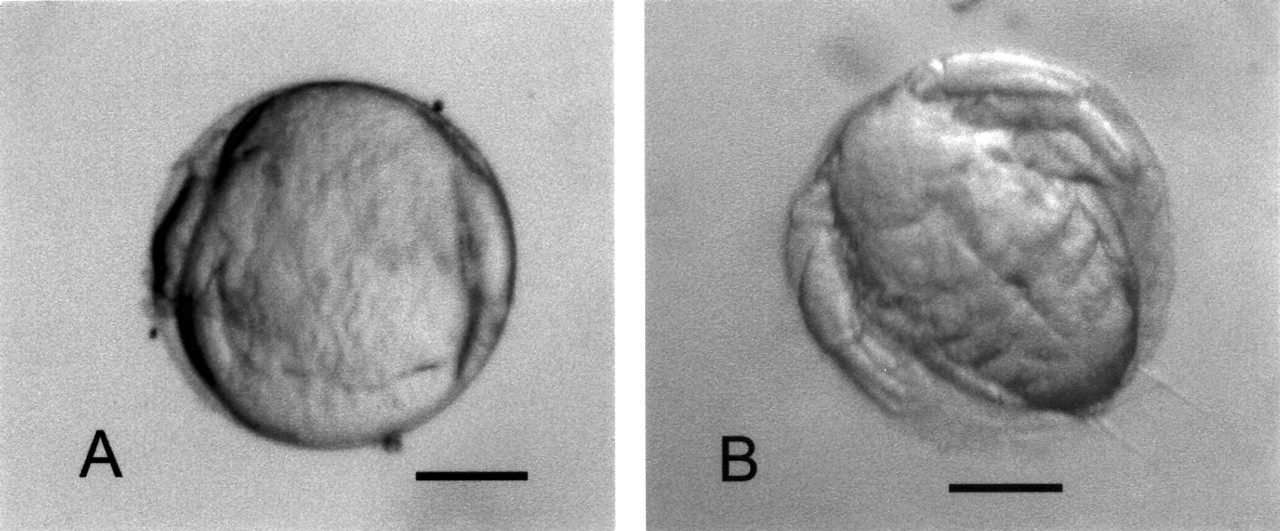 J Plankton Res, Volume 24, Issue 12, December 2002, Pages 1265–1276, https://doi.org/10.1093/plankt/24.12.1265
The content of this slide may be subject to copyright: please see the slide notes for details.
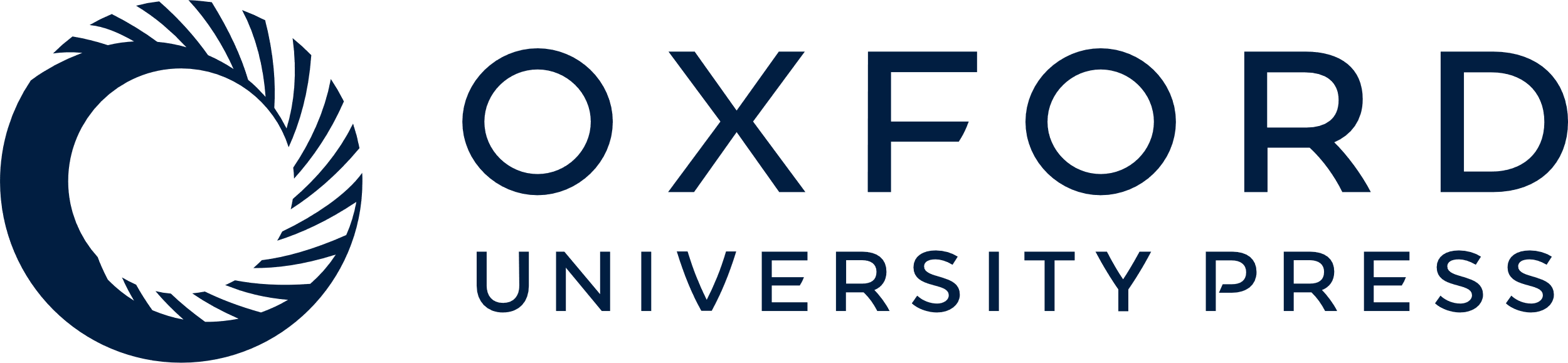 [Speaker Notes: Fig. 4.  Delayed hatching of the eggs of T. inspinata female collected in the RR-7 station during June 13, 2002. The sequence shows the morphology of the egg stage TW with the nauplius 1 inside the egg at ∼39 h after spawning (A), and nauplius 2 hatching ∼113 h after spawning (B). Scale bar = 100 μm.


Unless provided in the caption above, the following copyright applies to the content of this slide: © Oxford University Press 2002]
Fig. 5.  Comparison of the brood size (eggs fem−1) (A) and hatching success, expressed as the percentage of ...
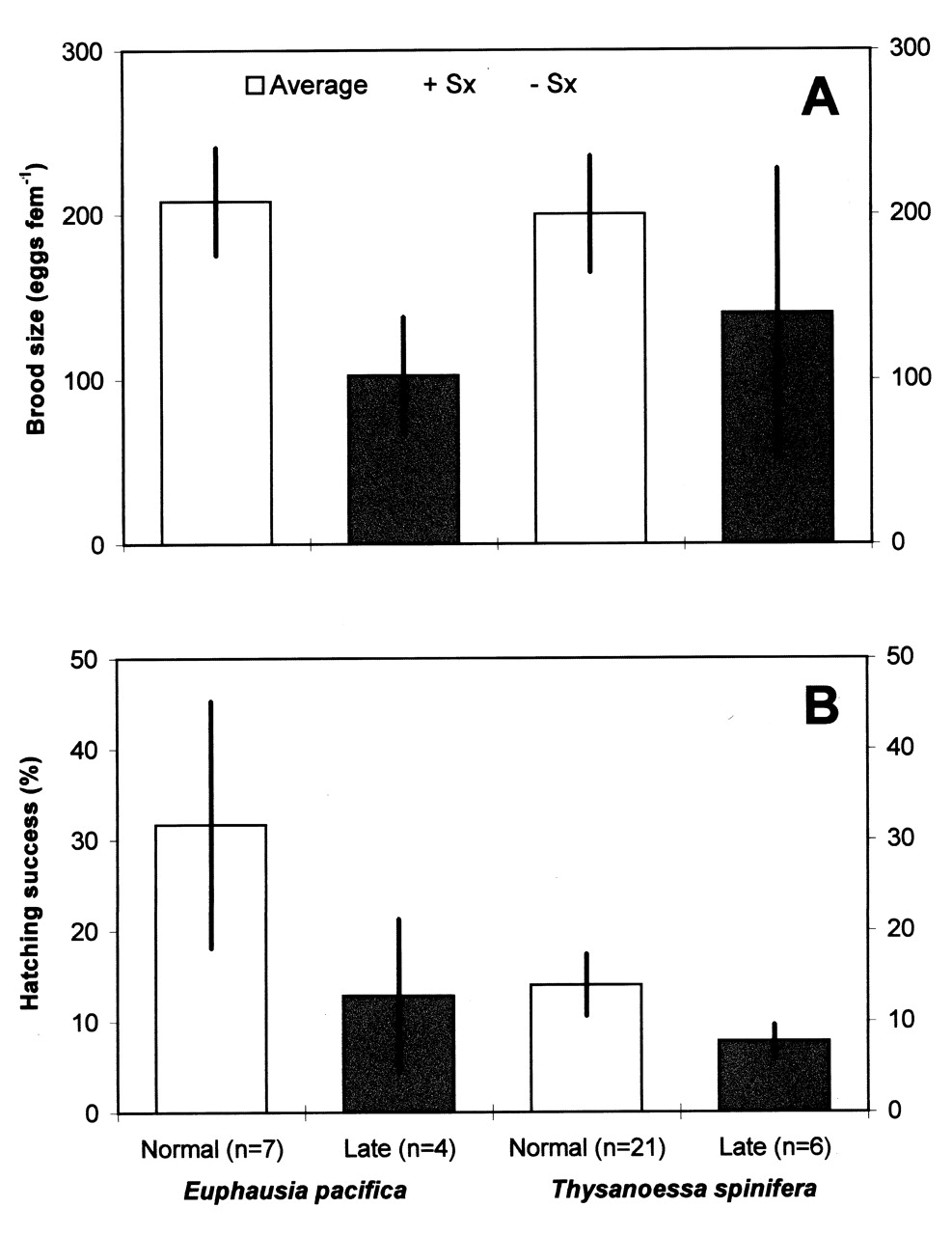 J Plankton Res, Volume 24, Issue 12, December 2002, Pages 1265–1276, https://doi.org/10.1093/plankt/24.12.1265
The content of this slide may be subject to copyright: please see the slide notes for details.
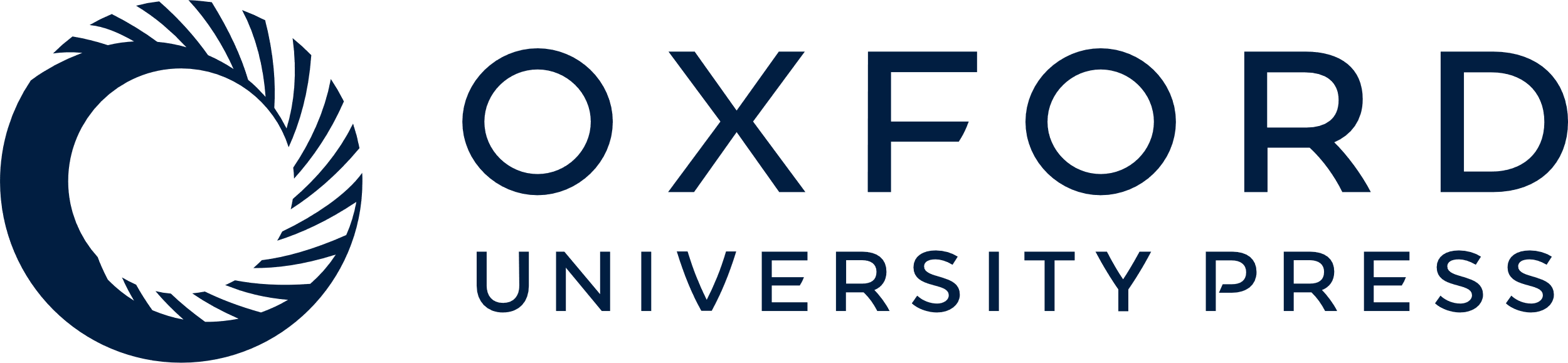 [Speaker Notes: Fig. 5.  Comparison of the brood size (eggs fem−1) (A) and hatching success, expressed as the percentage of eggs that hatched from the spawned brood size (B), of the broods from females that hatched backwards (normal hatching mechanism, empty bars) and late hatching (forward or flipping hatching mechanism, black bars) for E. pacifica and T. spinifera under laboratory conditions. Dataset includes only females collected at the same date and station where normal and late hatching was observed under the laboratory conditions. Vertical lines are standard error (Sx).


Unless provided in the caption above, the following copyright applies to the content of this slide: © Oxford University Press 2002]